2016 VVV Reunion
Portraits
VVV President, Darren Welch and daughter Anna.
Reunion host, Chad Bugos with Brooke Bugos, Austin Bugos and Tori Krager
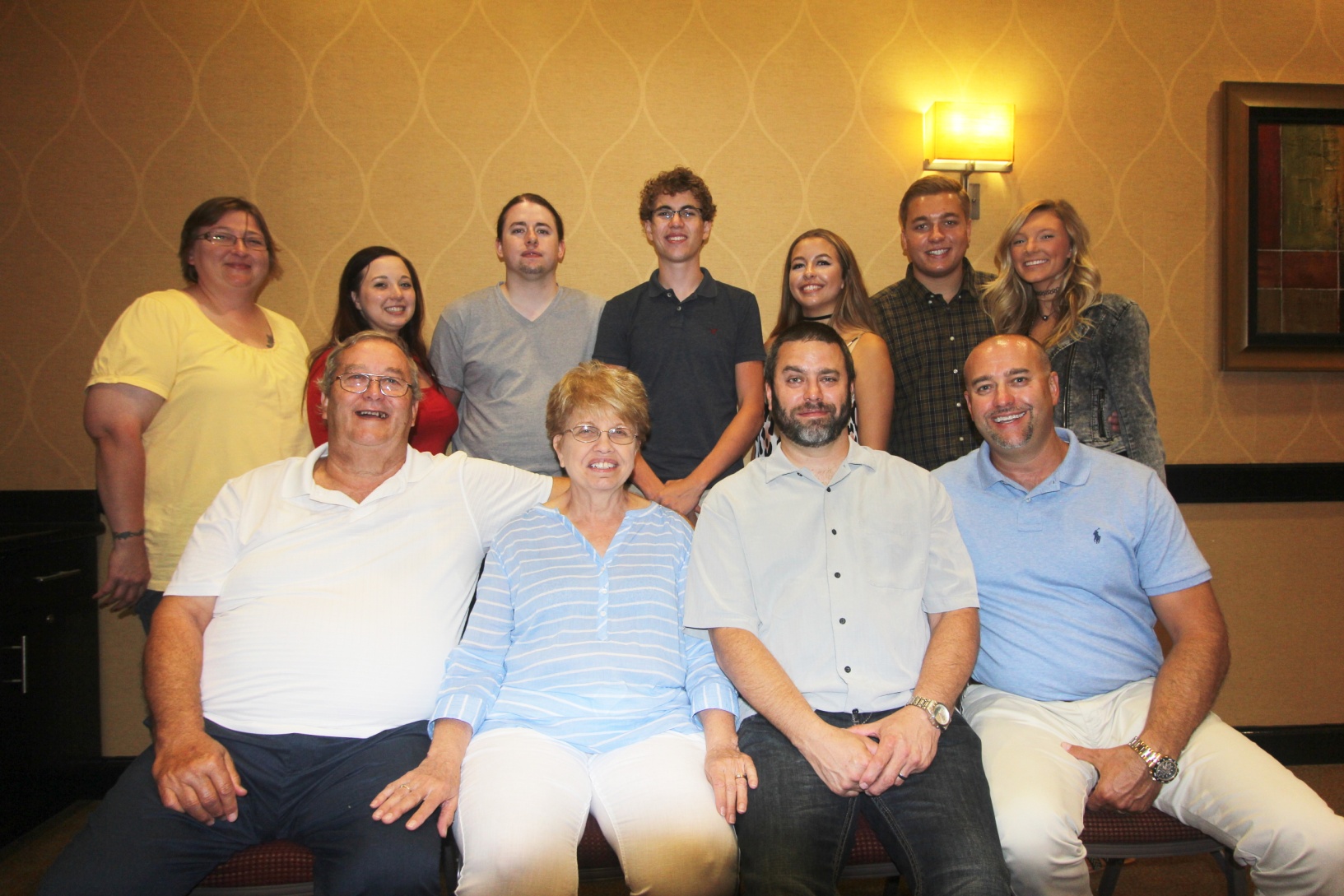 Back row: Michelle Bugos, Caitlyn Dawson, Tyler Bugos, Dylan Bugos, Brooke Bugos,  
Austin Bugos, and Tori Karger
Front row: Paul Bugos, Connie Bugos, Brad Bugos and Chad Bugos
Patti Vaughters, Ray Vaughters and Dorothy Keeton
Kacie Tatum with Karen Vaughters Tatum
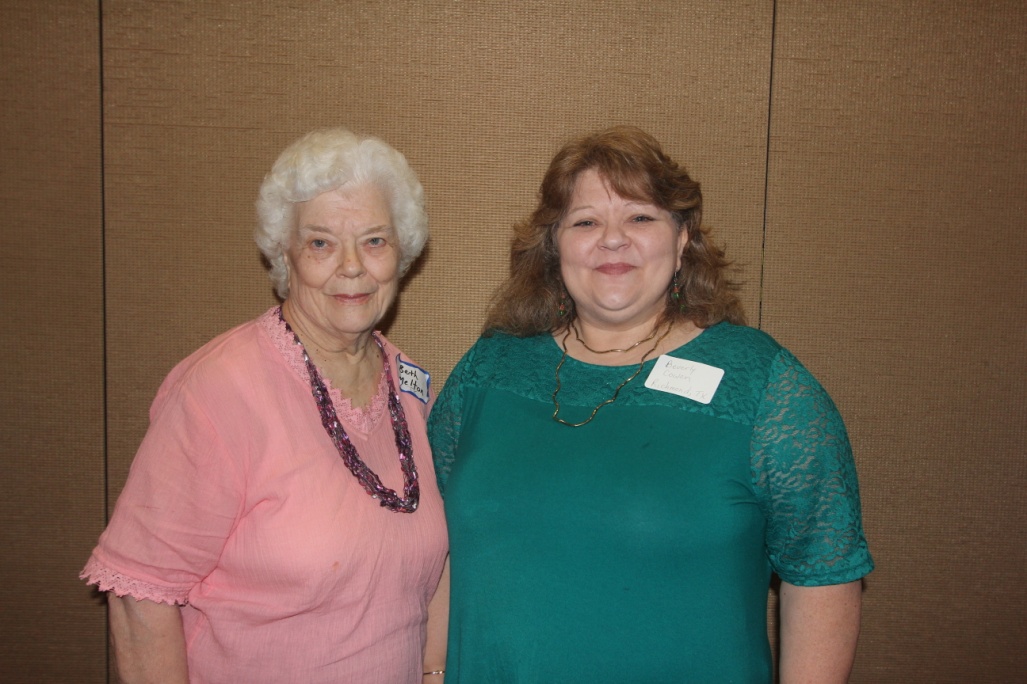 Beth Melton and Beverly Cowan
Linda Vawter, Jason Vawter and Lilah Vawter
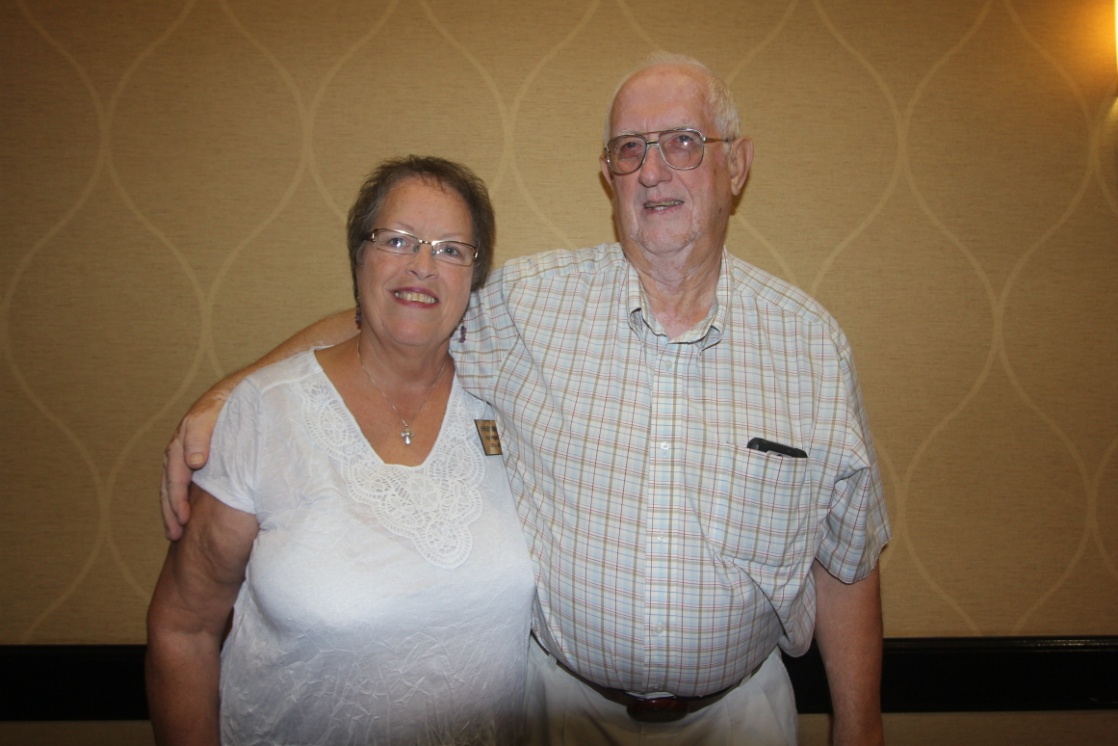 Shirley and Gerald Beasley
Michael and Brenda McNary
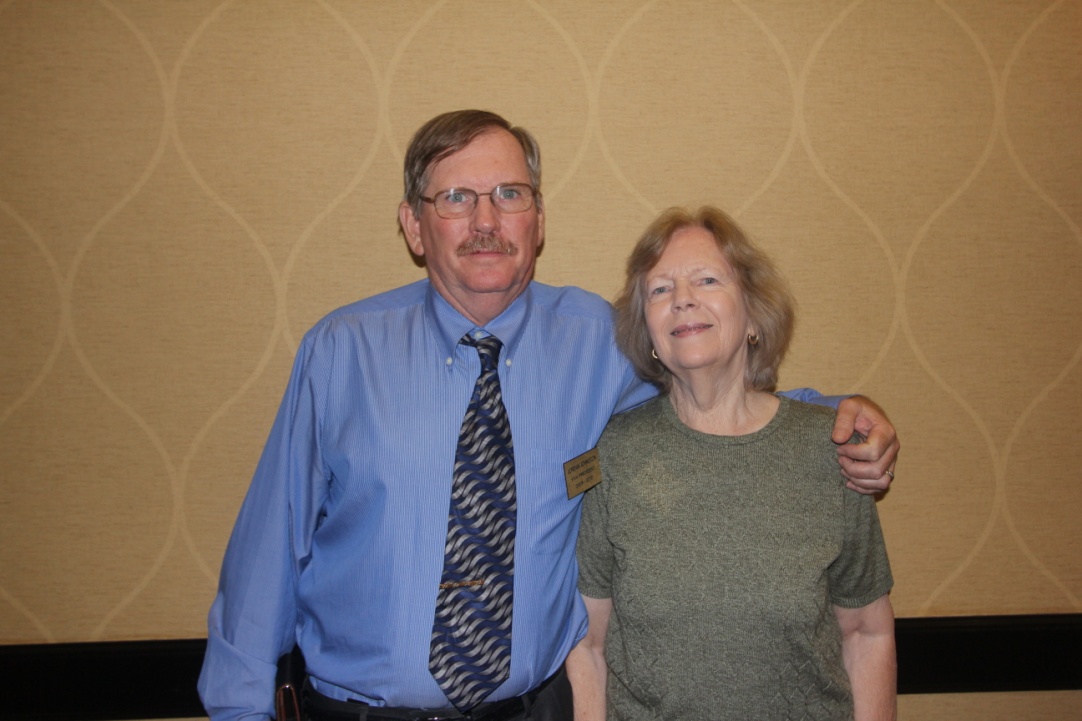 Jordan Johnston and Patricia Renton
Robert L Vawter (II), Robert L Vawter and Robert L Vawter
r
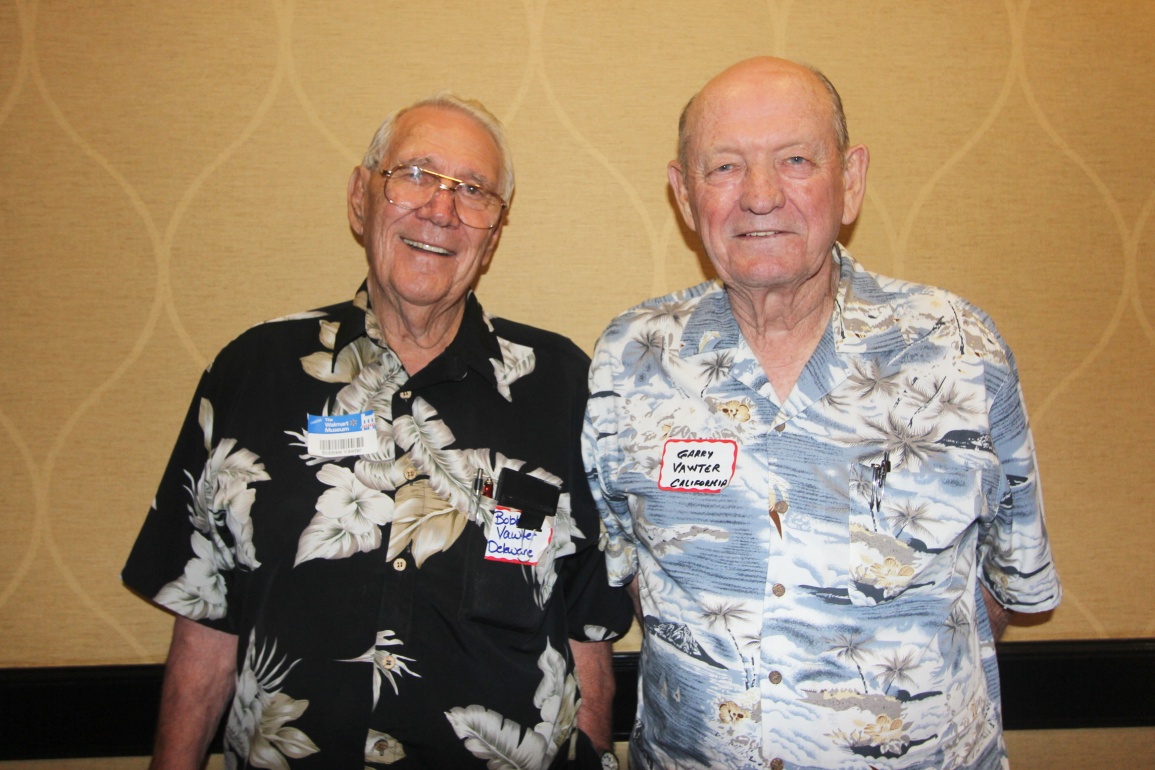 Robert L Vawter and Garry Vawter
Robert L Vawter II and Linda Vawter
John Allen and sister Nancy Allen Evans
Miranda Horton, Tyler Vaughters, Keith Vaughters
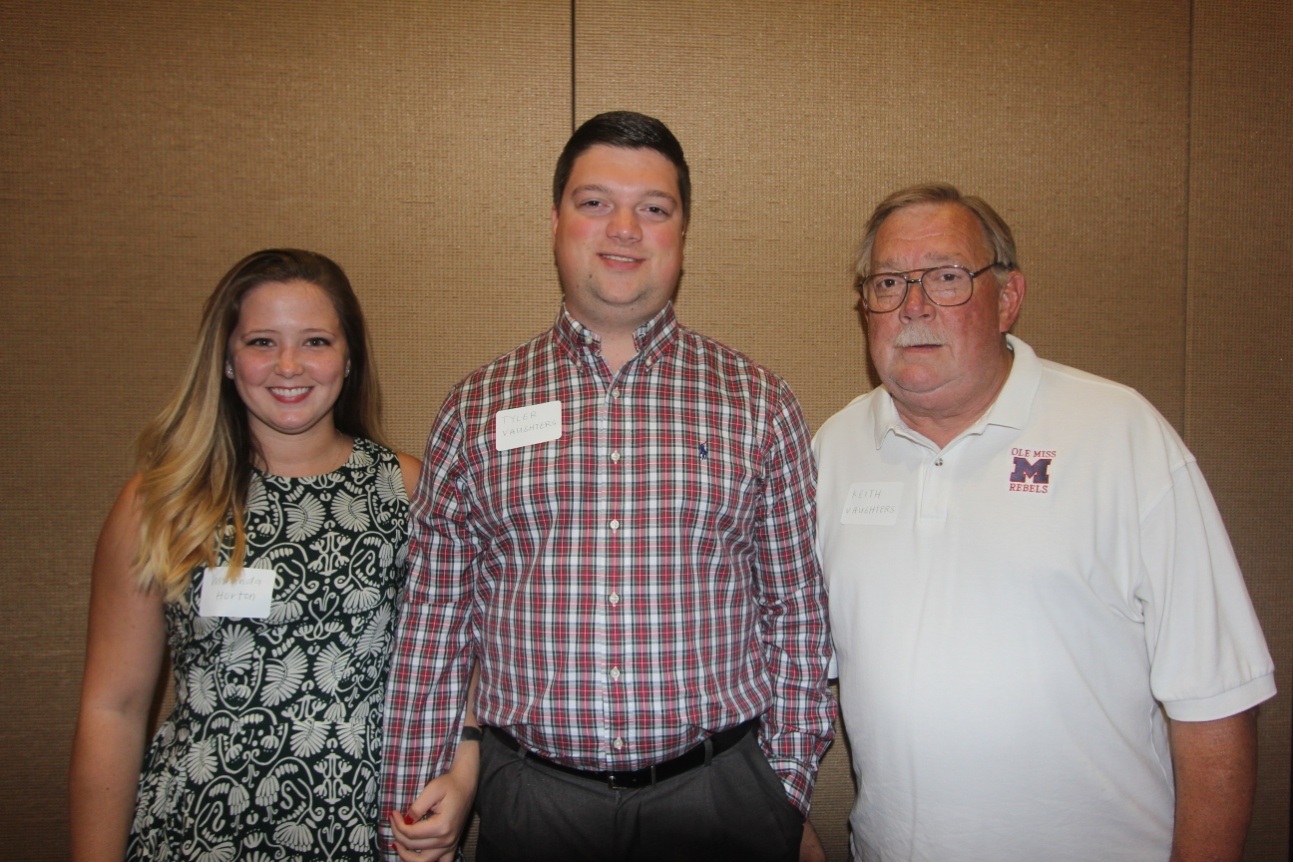 Back row: Jackie Smith, Margie Hudson, Brandon Smith, Martha Hudson
Front row: Ryan Shipley, Ian Smith and Corrine Smith
Sybil and Harold Lansdale
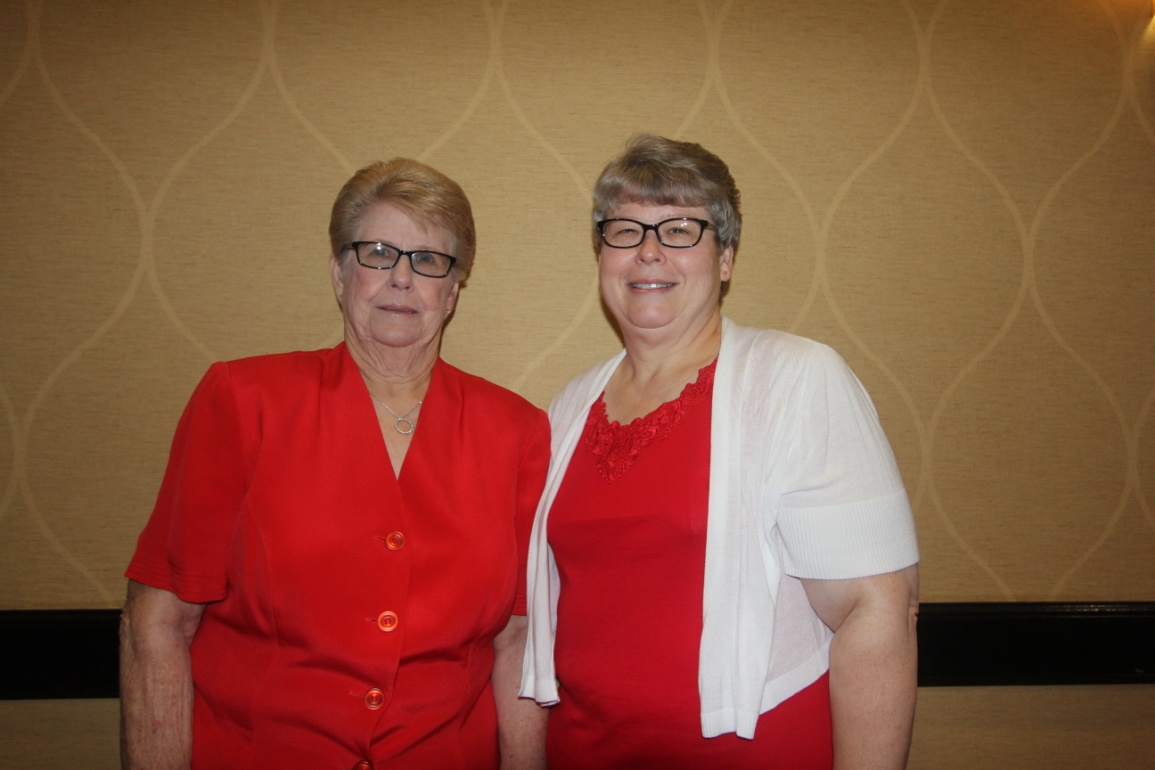 Sue Vawter
 and Renae Vawter Chaviers
Michelle,  Reba and Mike Alexander
Sheri Collie, Marjorie Shafer, Mary Wilhelm and Charles Wilhelm
Lois Shuck and Nancy Southard
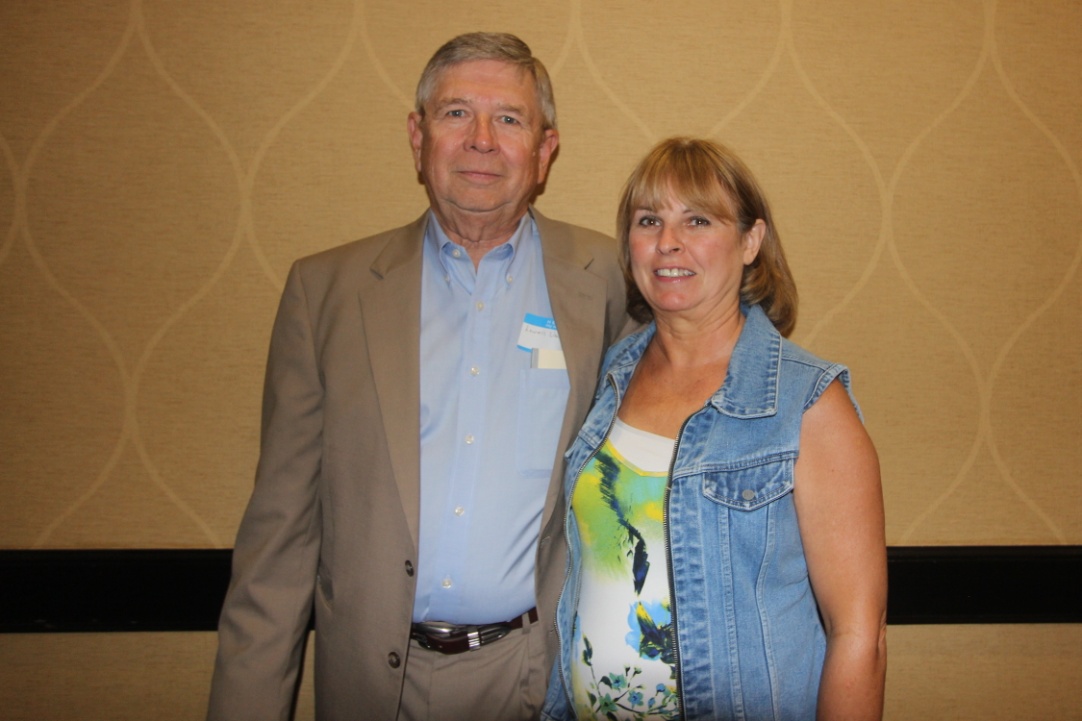 Lowell  and Angela Vaughters
Lowell and Doris Knutson                                Lori and Randy Sipe
Ellen Wicker Cummings and Fred Wicker
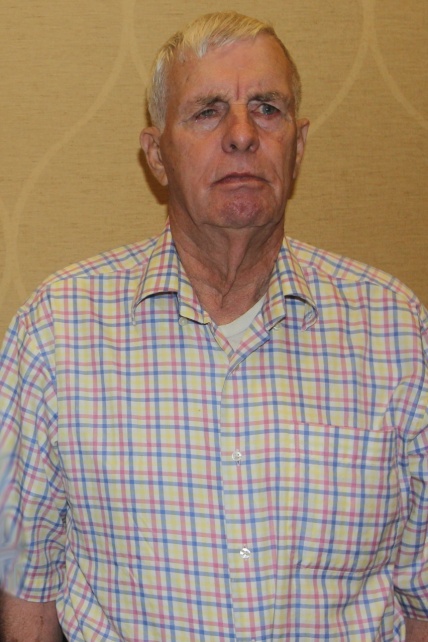 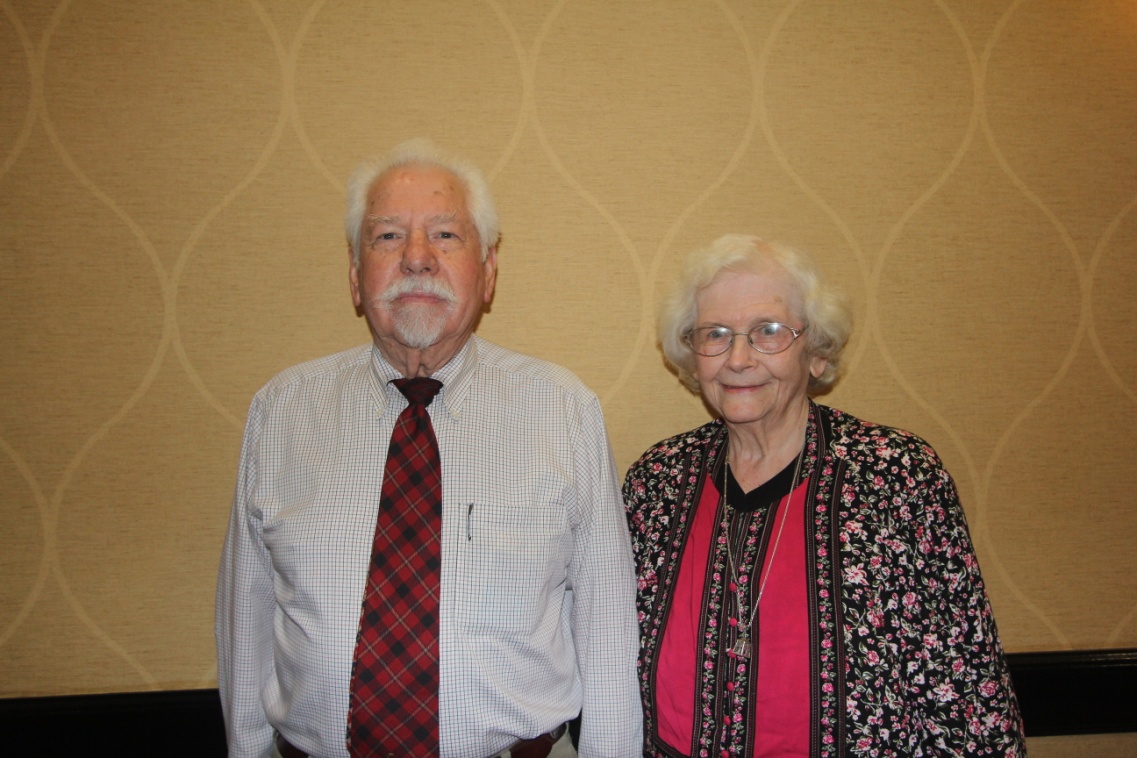 George Wicker
Ken and Norma Wicker
Tom and Wilma Hood
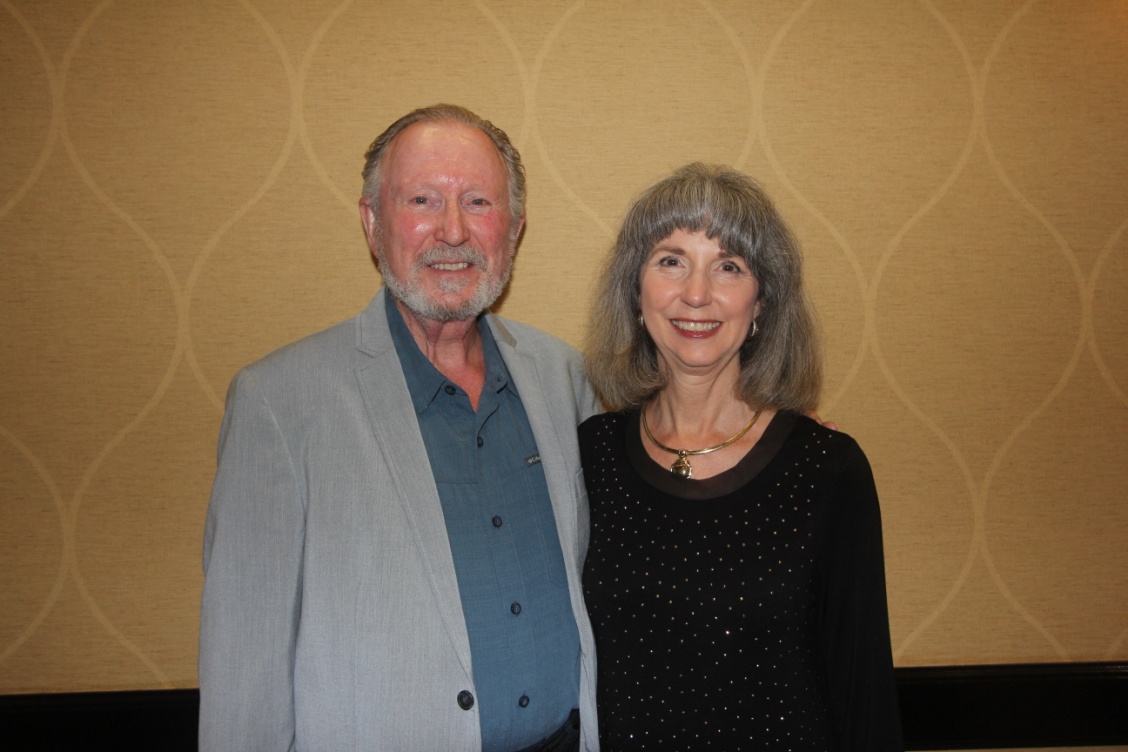 B. Ray and Sharon Mize
Back row:  Mark Slater, David Slater, Morris Slater, Jr,  and Wayne Slater
Front row:  Ellen Slater, Emily Slater and Ann Slater
Ellen Slater,  Morris Slater, Jr.,  Marjorie Shafer,  Doris Knutsen,  
Wilma Hood, Terry Slater
In back, Lowell Knutsen, Tom Hood and Larry Slater
Many thanks
To Michael McNary
For the photographs.